Stav zaměstnanosti ve stavebnictví v ČR
Nedostatek pracovníků: Ve stavebnictví v ČR dlouhodobě chybí pracovní síla, což ohrožuje realizaci stavebních projektů.

Stárnoucí pracovní síla: Průměrný věk pracovníků ve stavebnictví se zvyšuje, což vyvolává potřebu mladší generace.

Nízký zájem mladých o stavebnictví: Pouze malá část mladých lidí volí stavebnictví jako kariérní volbu, což vede k nedostatku kvalifikovaných pracovníků.
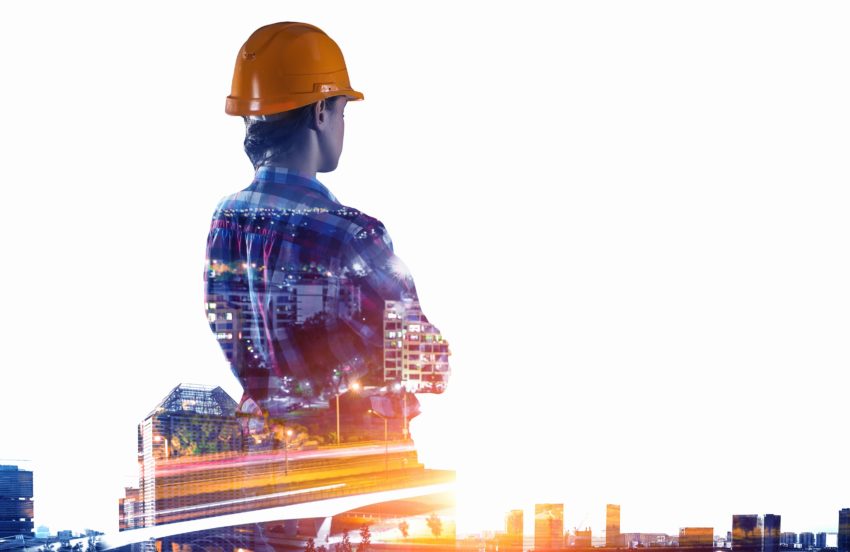 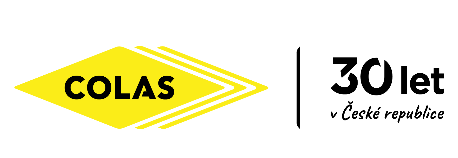 Hlavní důvody nezájmu mladých o práci ve stavebnictví
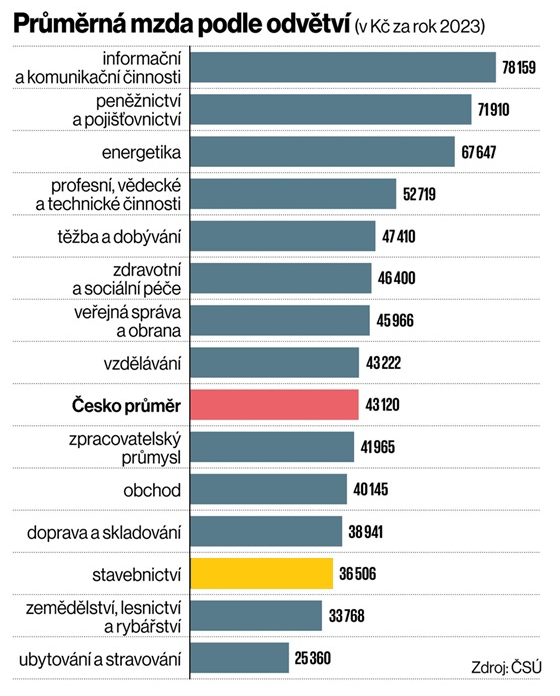 Faktory ovlivňující nízký zájem mladých lidí
Nízká mzda ve stavebnictví: Průměrná mzda ve stavebnictví (36 506 Kč) je pod průměrem ČR      (43 120 Kč), což odrazuje mladé pracovníky.

Náročné pracovní podmínky a odpovědnost: Fyzicky náročná práce často v nepříznivém počasí s vysokým rizikem zranění a postihu, dlouhé pracovní doby – obtížné dosáhnout work-life balance

Nízká prestiž oboru:  Společenský pohled na stavební sektor trpí stereotypy, které ho vnímají jako méně „inteligentní“ nebo „moderní“ než jiné profesní oblasti.
Možná řešení a strategie k přilákání mladých do stavebnictví
Iniciativy pro zvýšení atraktivity stavebního sektoru
Finanční  zdroje – velmi  nízké  nabídkové  ceny  a  marže  brzdí  rozvoj
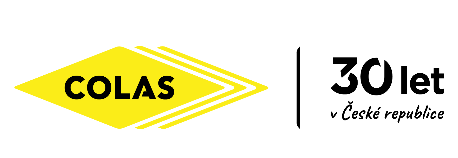